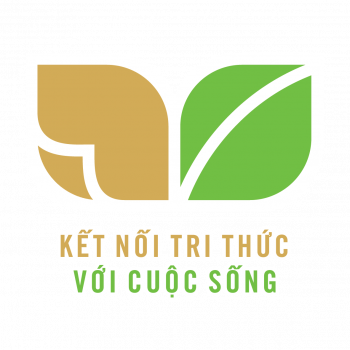 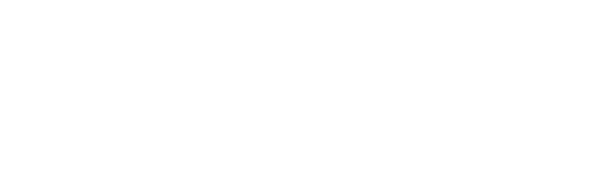 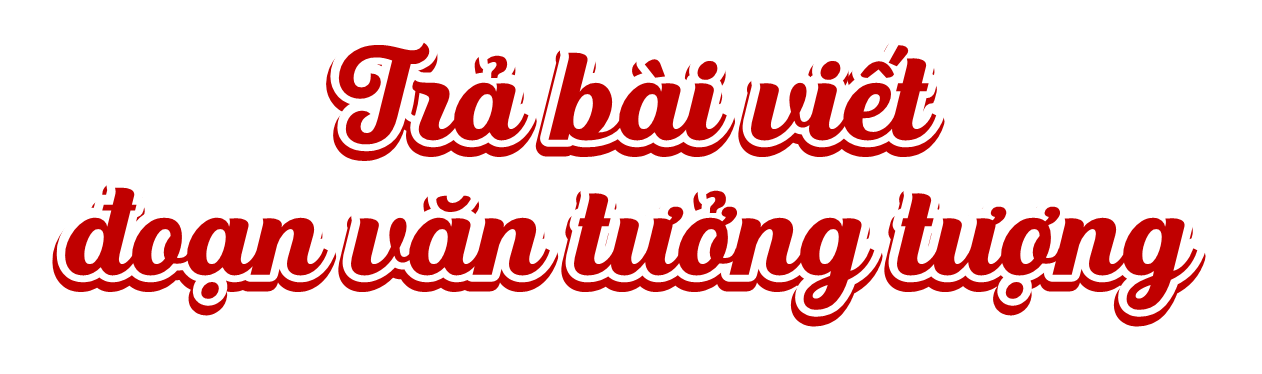 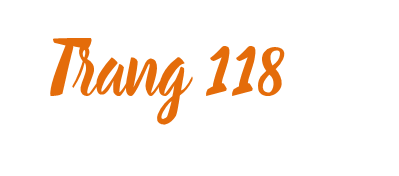 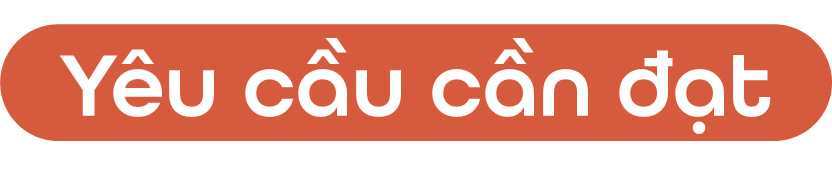 - Biết rút kinh nghiệm về cách viết bài văn tưởng tượng, biết được ưu, nhược điểm trong bài của bạn và của mình, biết tham gia sửa lỗi chung, biết tự sửa lỗi ở bài viết của mình.
- Phát triển năng lực ngôn ngữ.
- Biết vận dụng kiến thức từ bài học để vận dụng vào thực tiễn: Biết sử dụng câu văn đúng, hay và phù hợp với hoàn cảnh để nêu ý kiến của mình với tập thể.
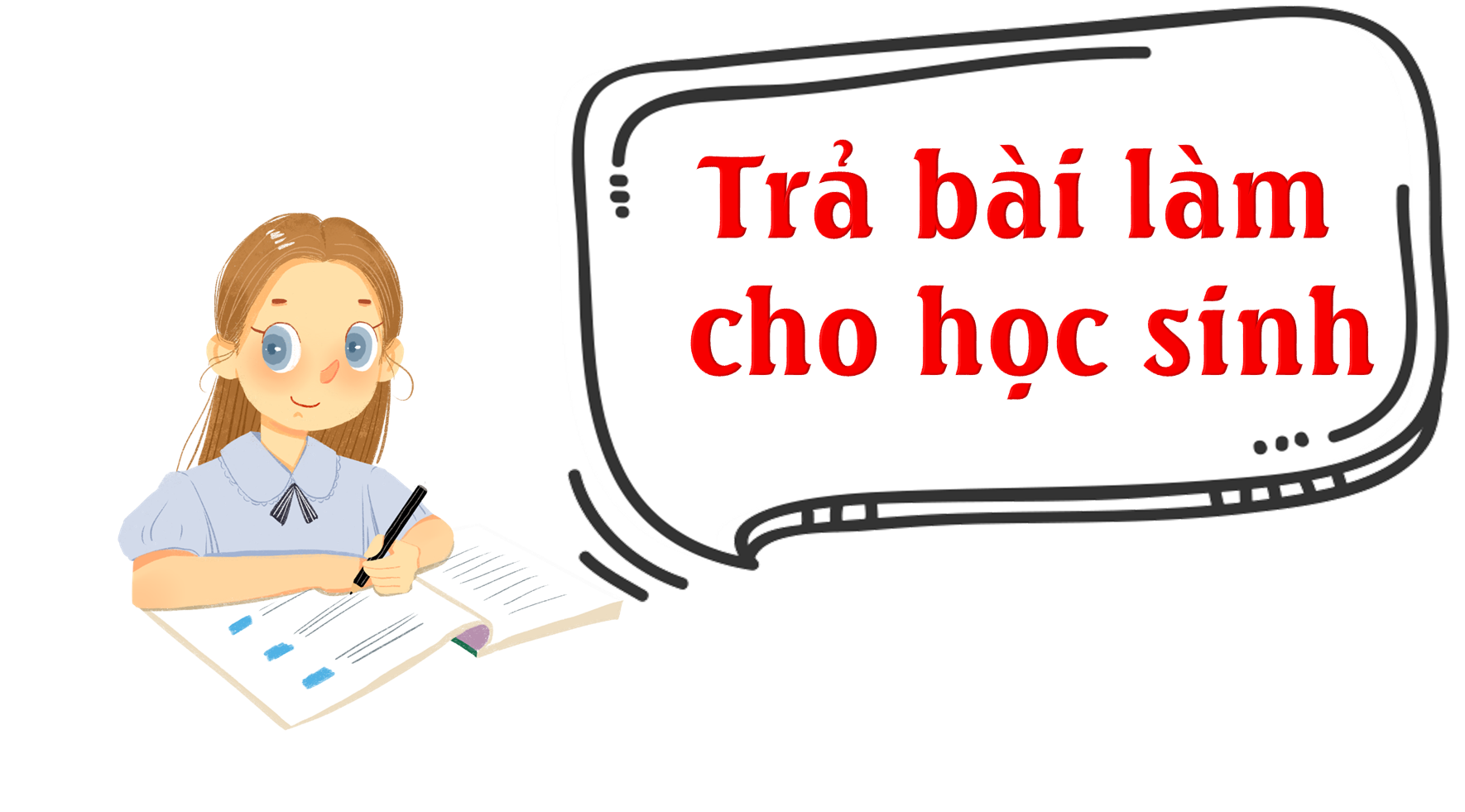 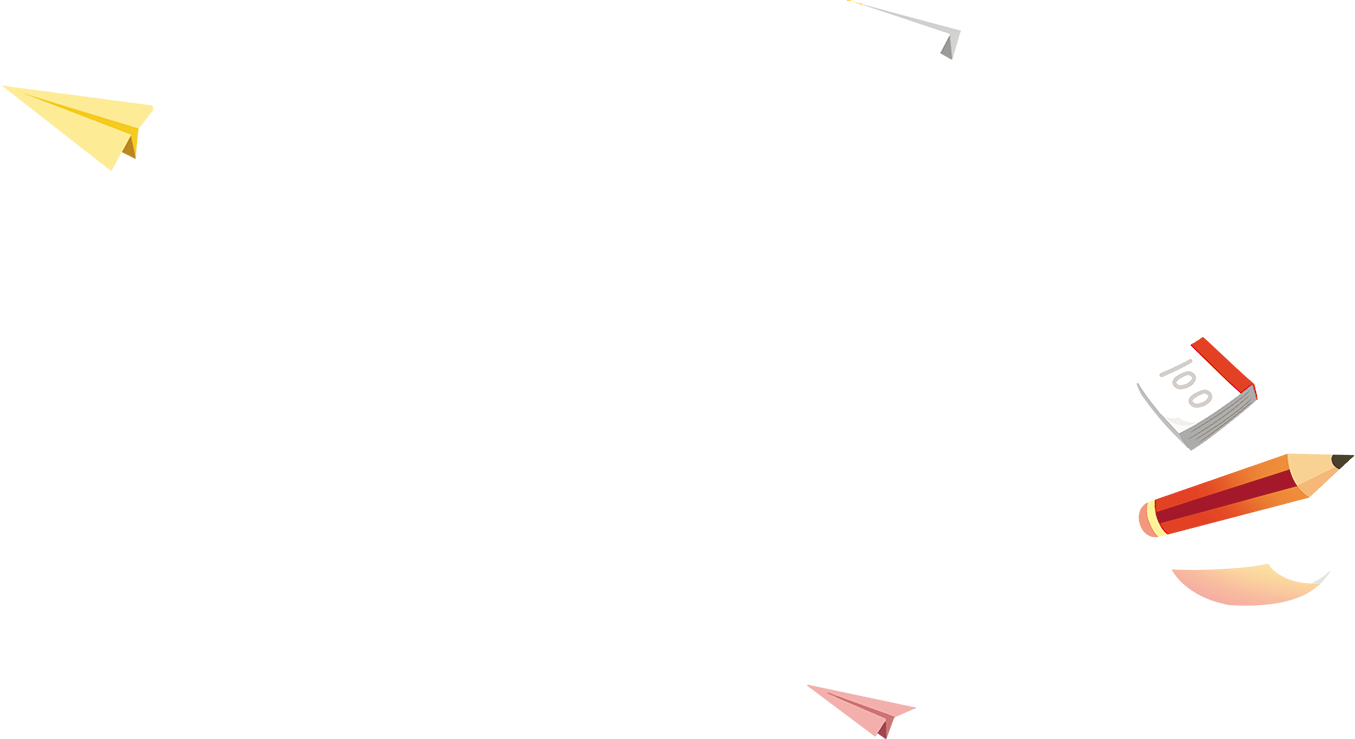 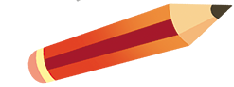 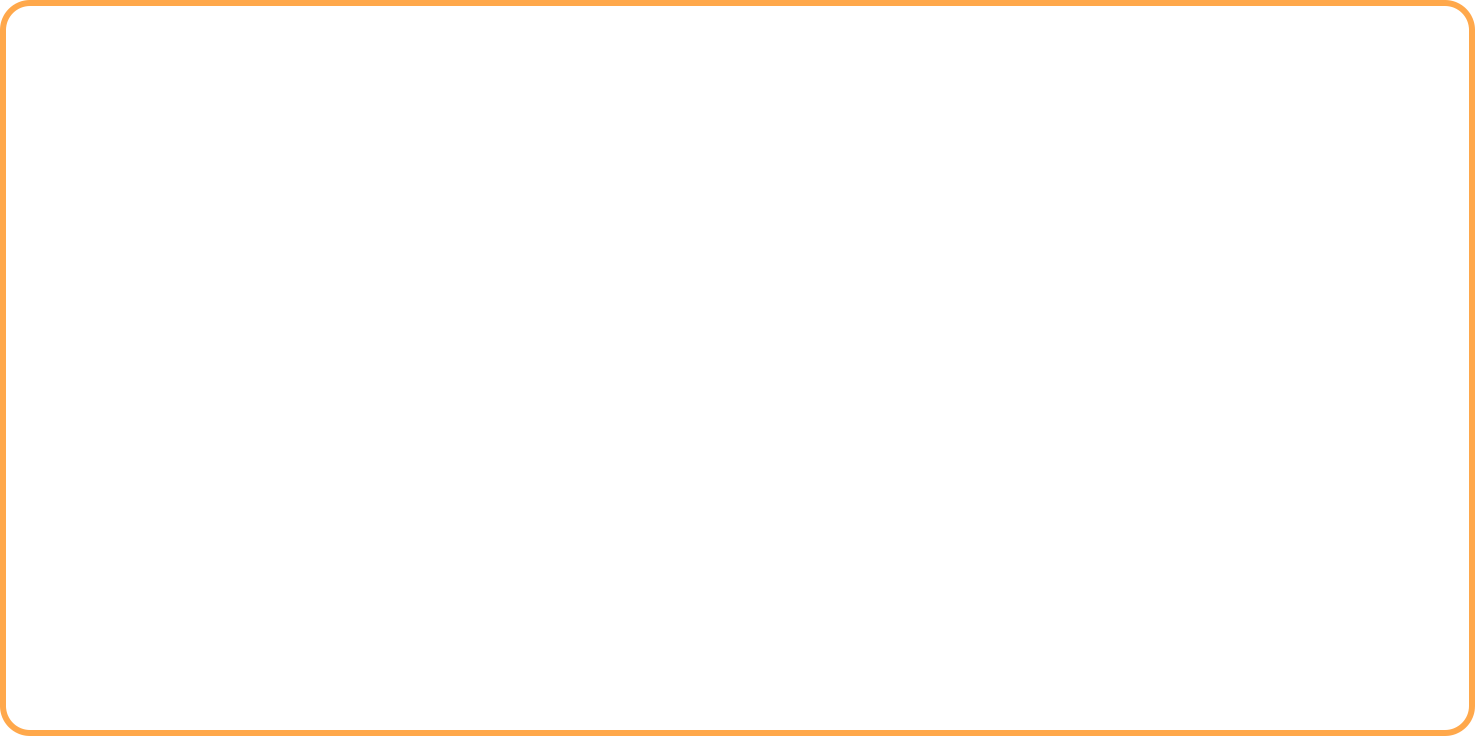 Chọn 1 trong 3 đề dưới đây:
Đề 1: Đóng vai Sơn Tinh kể lại cuộc chiến đấu với Thuỷ Tinh hoặc đóng vai Thuỷ Tinh nói chuyện với Sơn Tinh khi mình thua trận (câu chuyện “Sơn Tinh, Thuỷ Tinh”).
Đề 2: Đóng vai Mi-lô thuyết phục cha cho mình tham gia lớp học chơi trống (câu chuyện “Nghệ sĩ trống”).
Đề 3: Đóng vai ông nhạc sĩ nói lên suy nghĩ khi nghe thấy lời thì thầm của bé Mai (câu chuyện “Ông Bụt đã đến”).
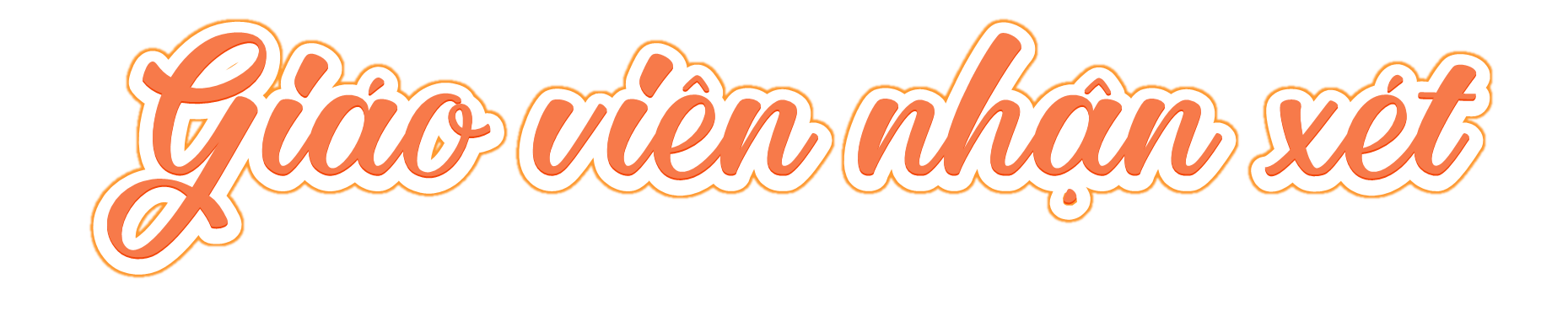 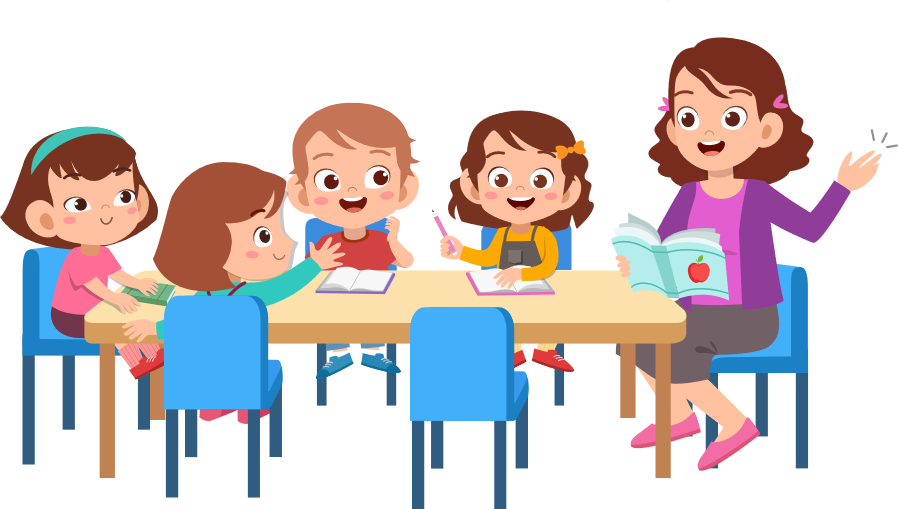 1. Nghe thầy cô giáo nhận xét chung về bài văn của lớp.
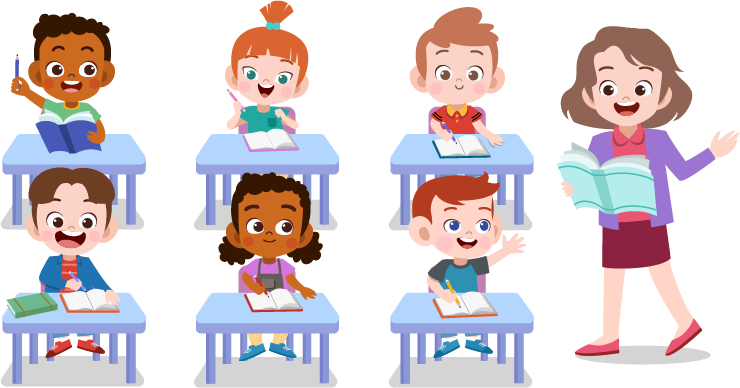 - Việc lựa chọn câu chuyện
- Từ ngữ xưng hô
- Những chi tiết mới được bổ sung
- Cách dùng từ, đặt câu, chính tả…
2. Đọc lại bài làm của em và nhận xét của thầy cô để xác định lỗi cần sửa.
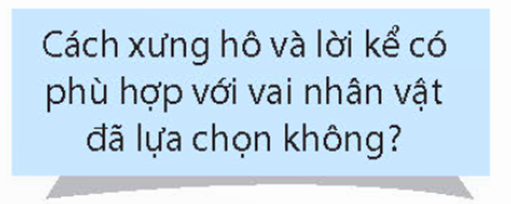 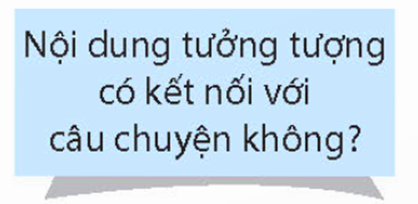 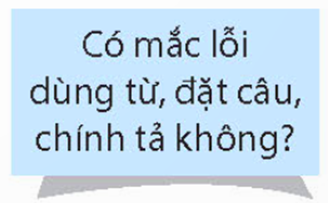 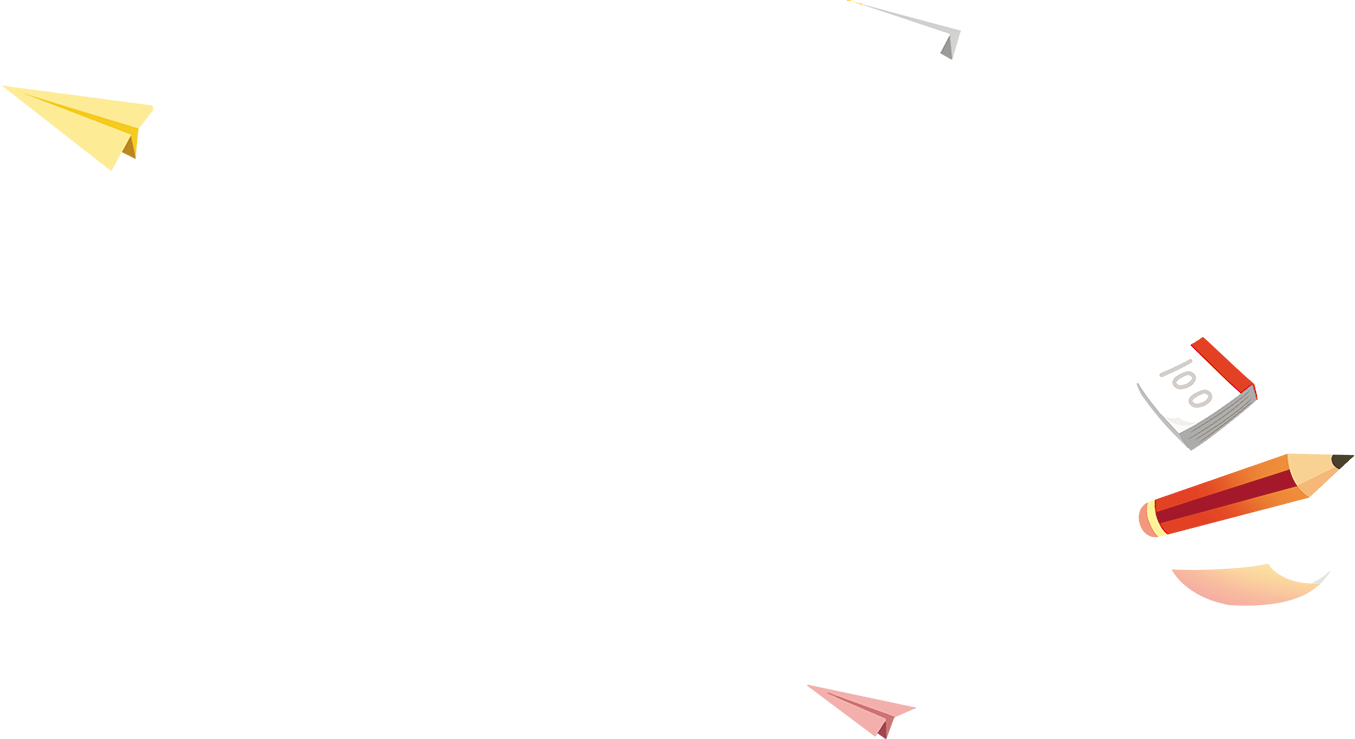 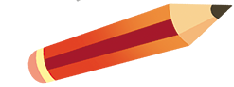 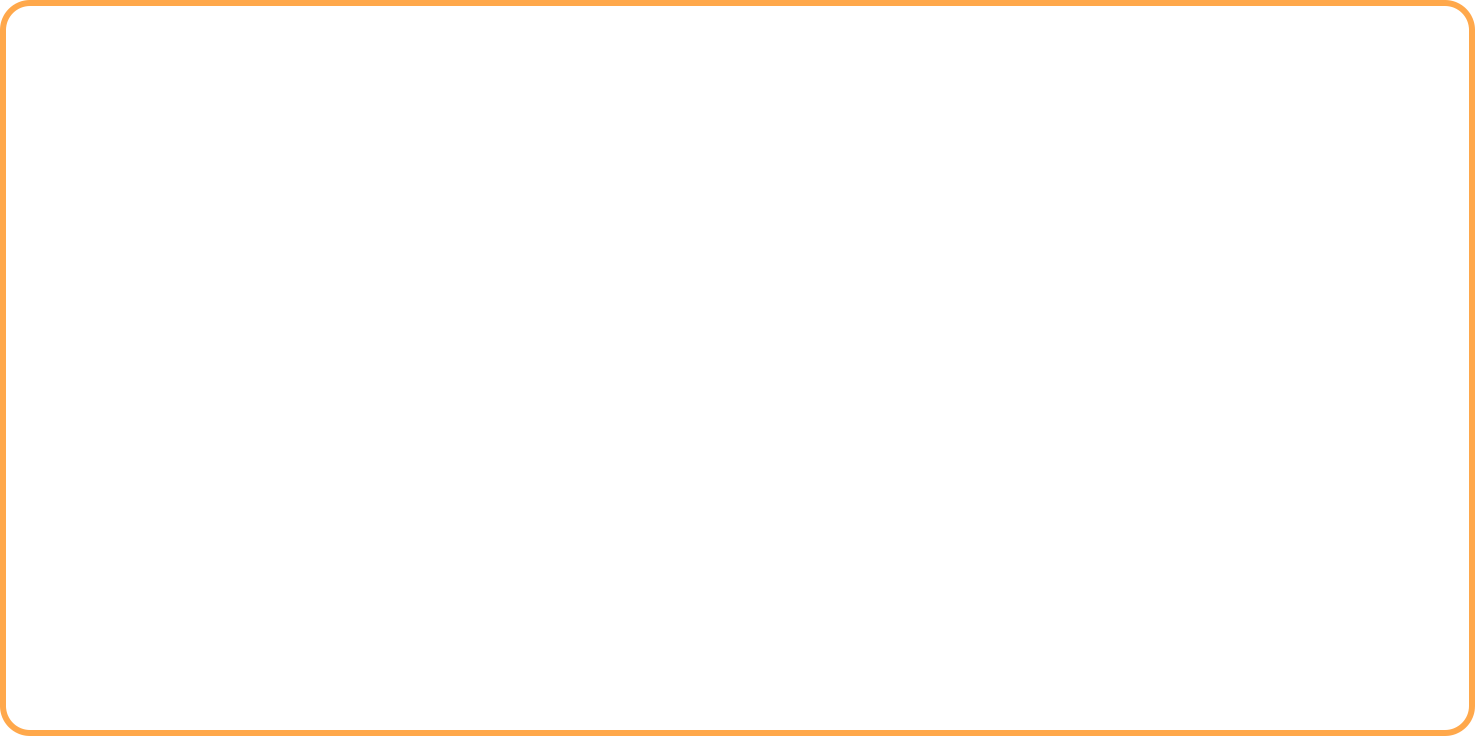 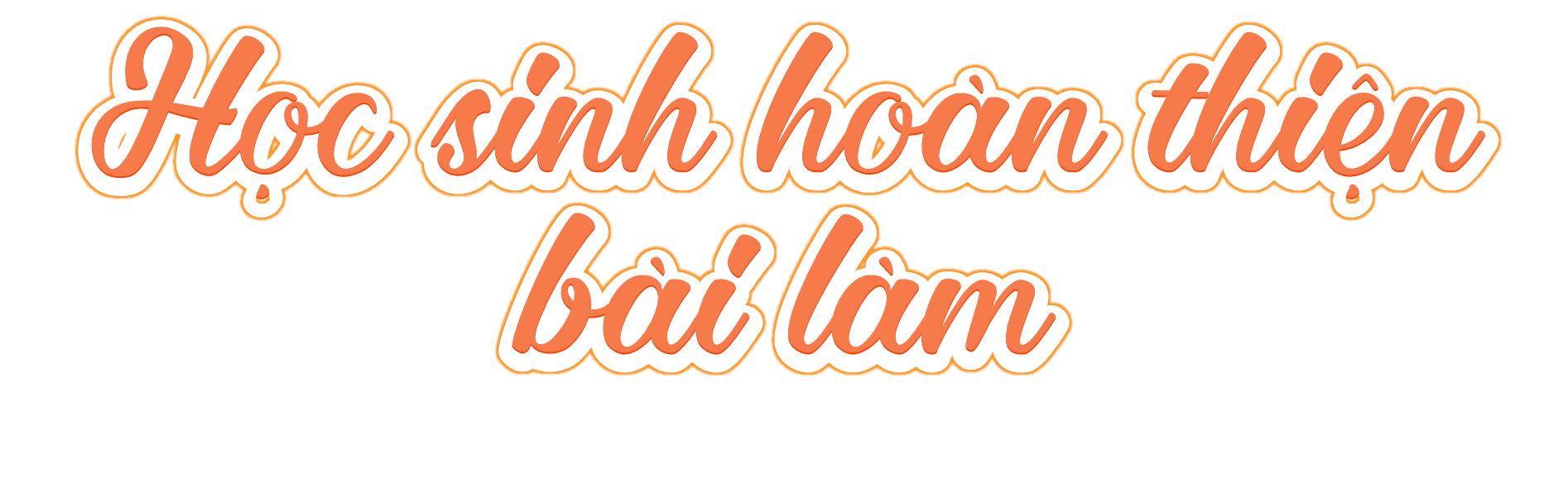 3. Học tập bài văn tốt
Đọc bài của bạn trong nhóm hoặc bài được thầy cô khen.
Thảo luận để tìm ra cái hay, cái tốt mà em cần học tập.
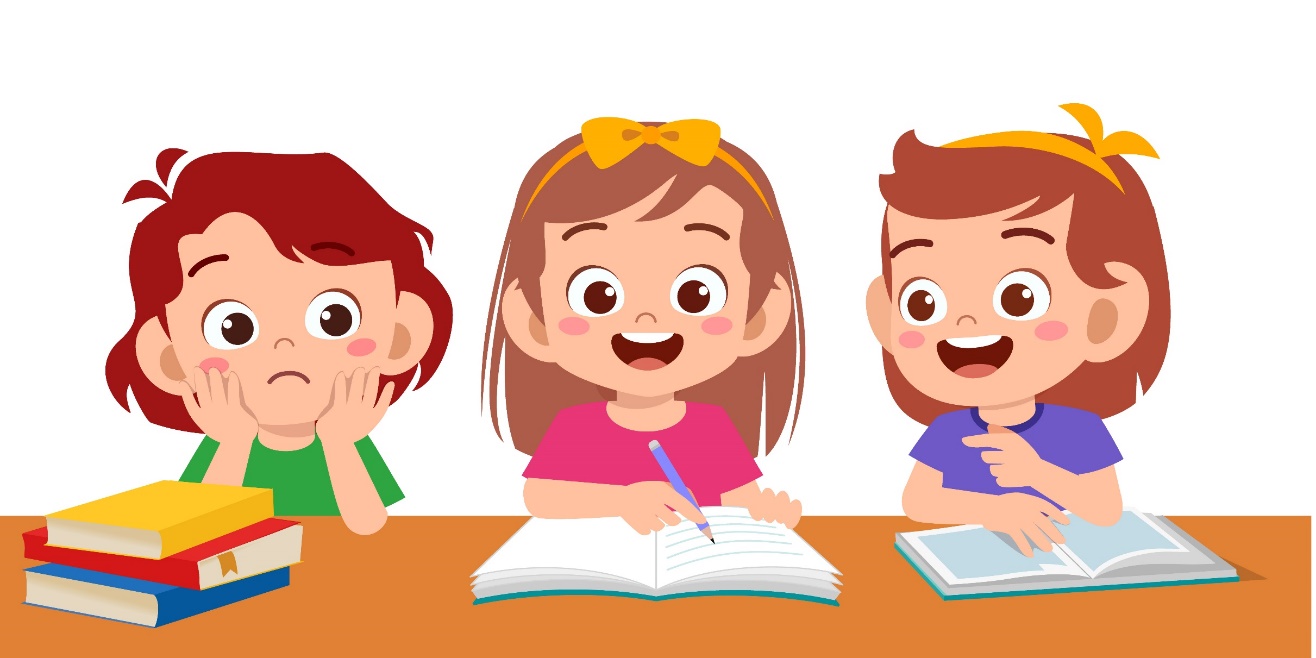 4. Sửa lỗi trong bài hoặc viết lại một số câu văn cho hay hơn.
- Viết lại đoạn văn và trao đổi với bạn về đoạn văn đã viết lại.
- Đọc lại đoạn văn và nhận xét phân biệt sự khác nhau giữa đoạn văn cũ và đoạn văn mới.
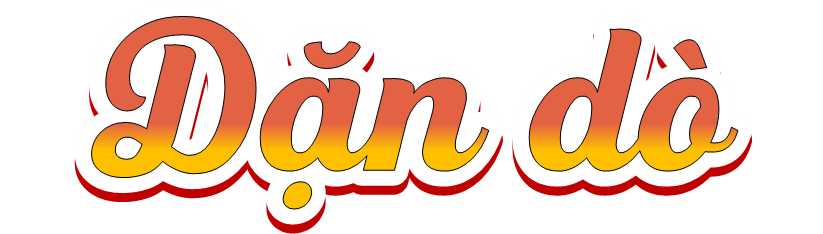 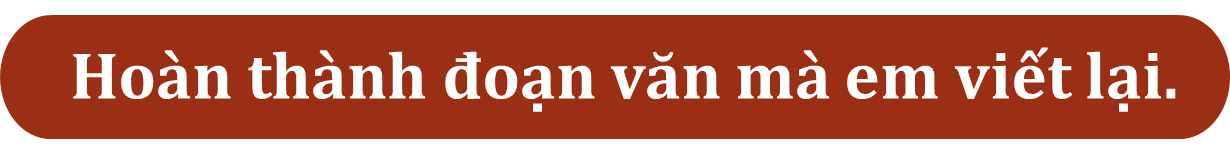 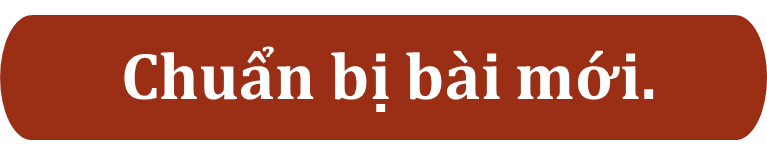